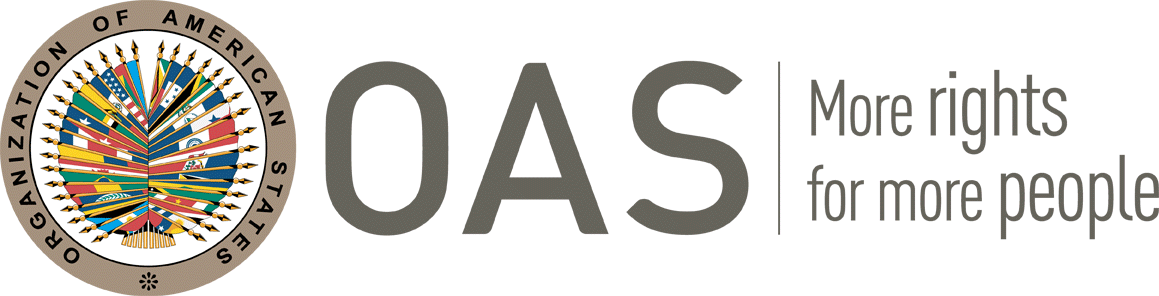 Blended Learning
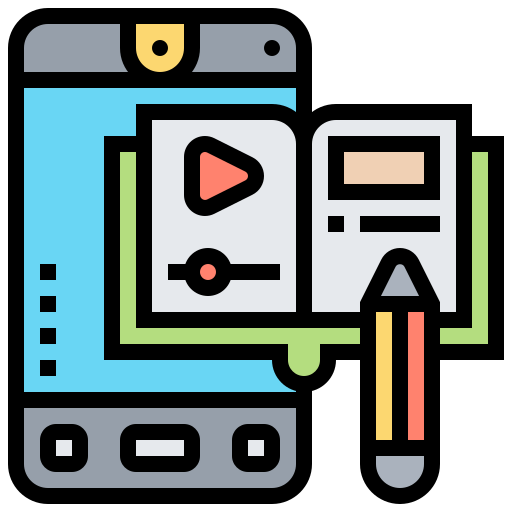 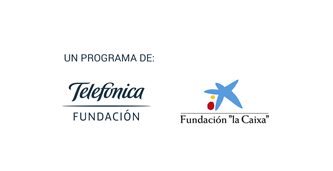 Washington, DC
November 19, 2020
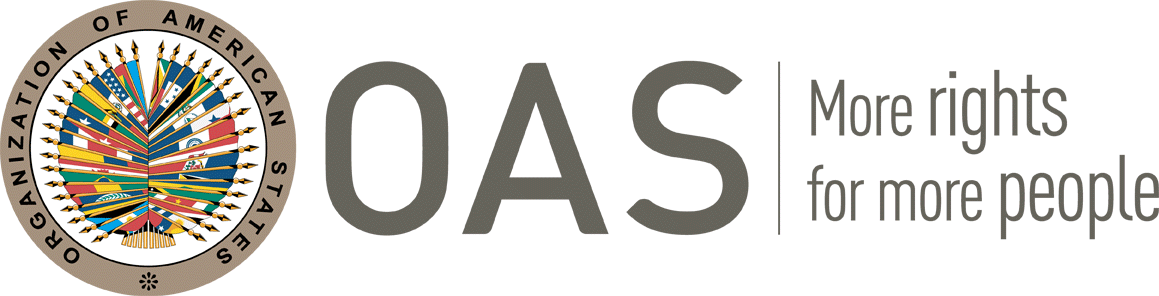 Open Mic Virtual Icebreaker
Lesson for 5th:  Don’t feed the phish
	Team work
    	Sharing
     Reflection about lesson
Tips
Closure
Questionnaire
Agenda
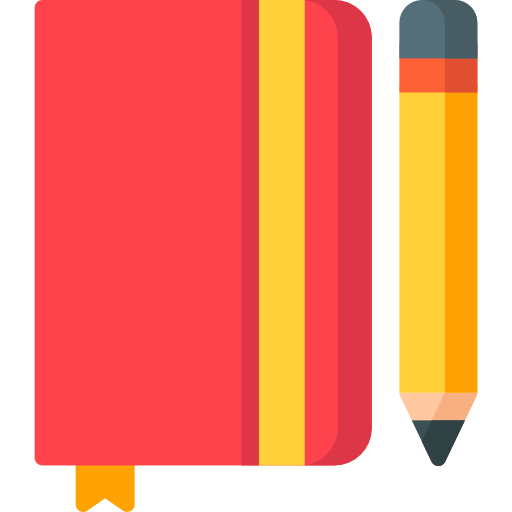 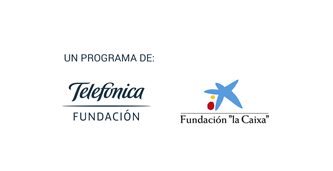 Washington, DC
November 19, 2020
Open Mic Virtual Icebreaker (Courtesy of Selwyn)
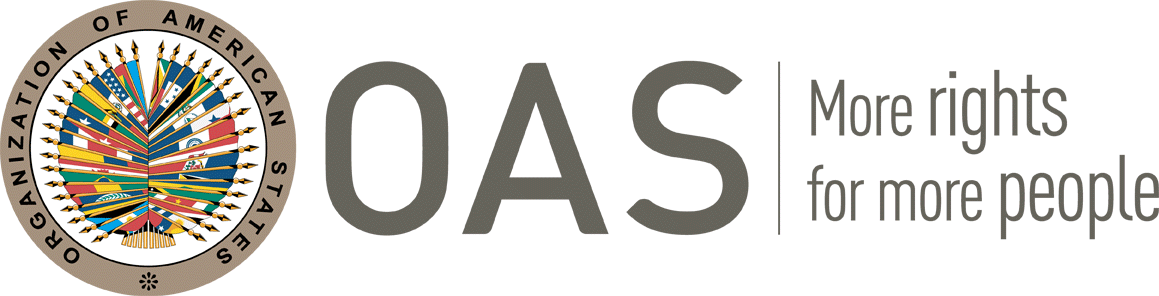 Time: About  30 seconds
How-to:
Give everyone a heads up that they will have about a minute at the beginning of the meeting to take the virtual stage.
Ask them to find or write an icebreaker joke, read a poem, sing a song, play the mandolin, share an inspiring WhatsApp Message—anything they want!
Start your meeting with these glorious performances.
Allow ten seconds in between each for a rush of snaps and applause.
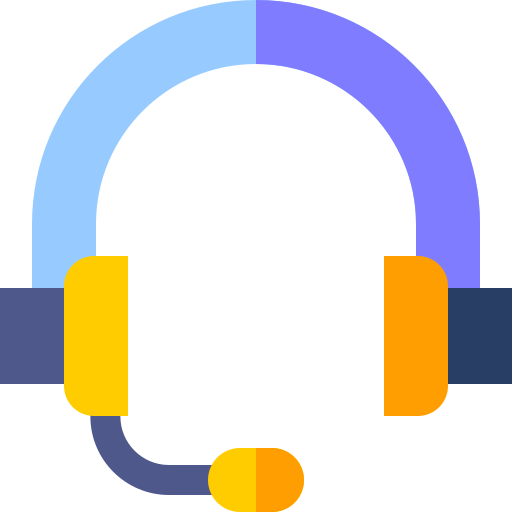 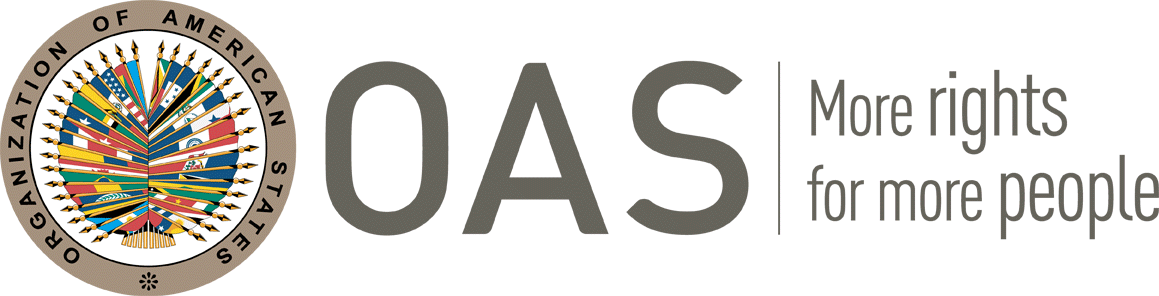 Don’t feed the phish
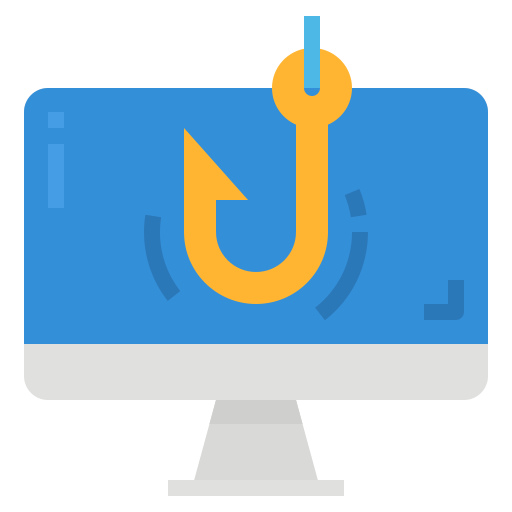 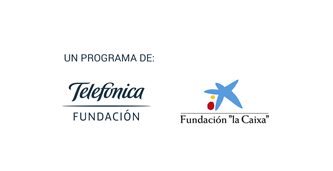 Washington, DC
November 19, 2020
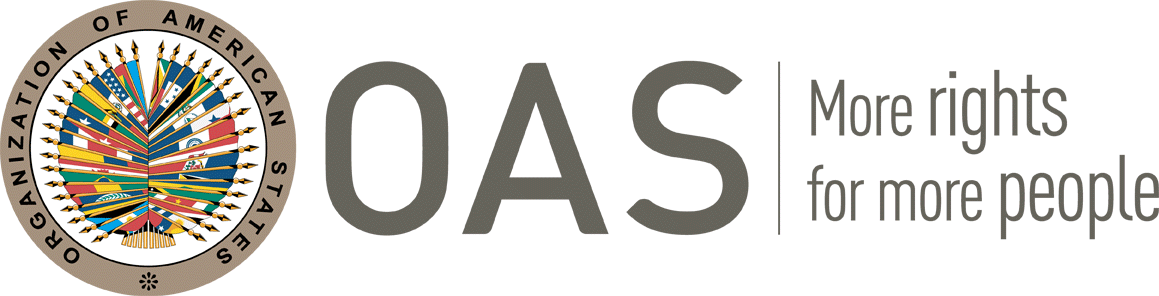 What did we learn?
By which activities?
With which materials?
How did we do it?
Can we deliver this class in blended learning mode?
     http://gg.gg/n41f2
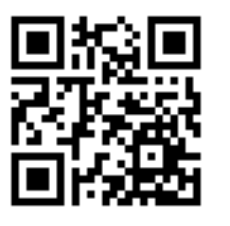 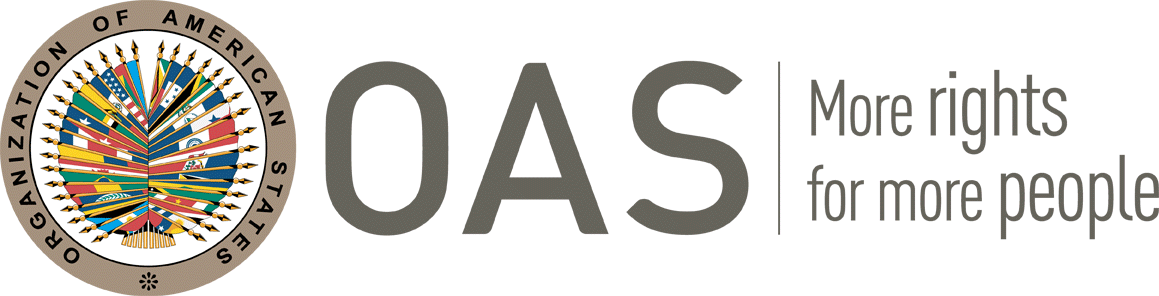 Tips for Blended Learning
Prioritize contents, based on international standards such as 21st Century Skills, ISTE, PISA.

Consider attention span:
Age X 2 =  Amount of minutes students may pay attention to lecture or difficult explanations.
Age X 5 =  Amount of minutes students may involved in some interesting and motivating activity.
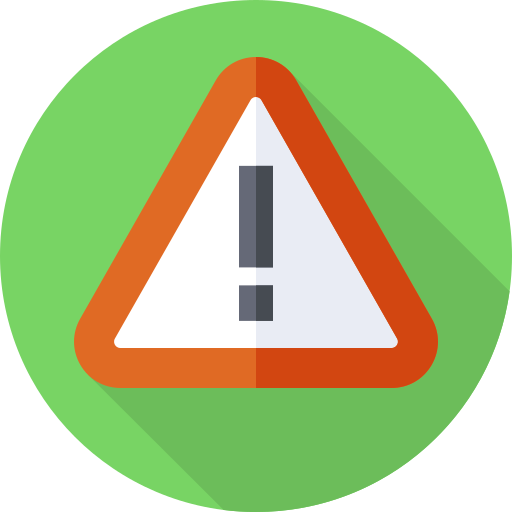 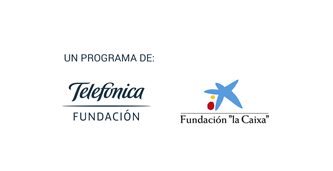 Tips for Blended Learning
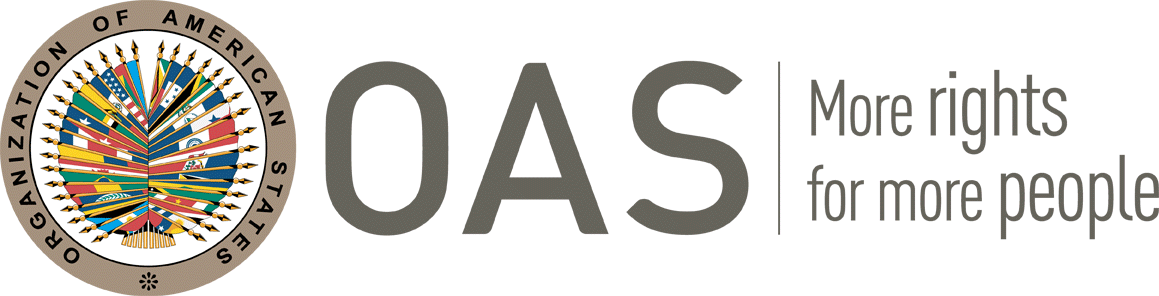 Online classes: 
Elementary:  1 to 2 hours p/day plus self-study or tasks to do by themselves.
Middle school:  2 to 3 hours p/day plus self-study or tasks to do by themselves.
High school:  3 to 4 hours p/day plus self-study or tasks to do by themselves.
A course is classified as Hybrid if -  30-79% of the content is delivered online (The Sloan Consortium).
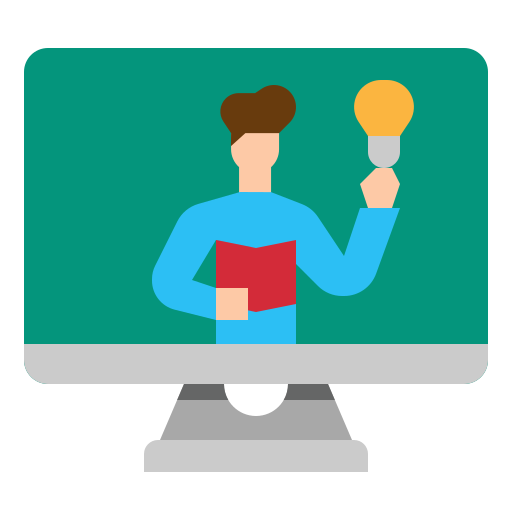 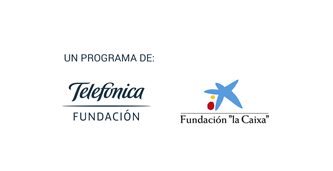 Tips for Blended Learning
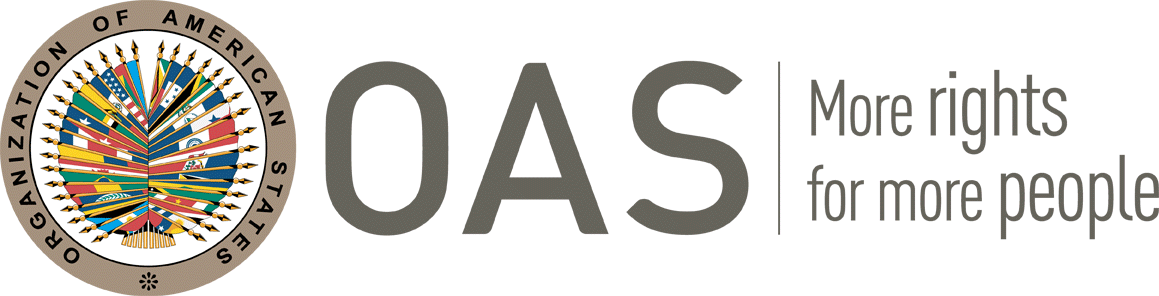 Be sure students and/or parents know how to work with digital tools.
If kids are younger, a guide for the parents must be delivered.
Online classes may consider activities for wellbeing and socioemotional skills.
Participation from kids and collaborative activities must be included, as well as icebreakers and brain brakes (games).
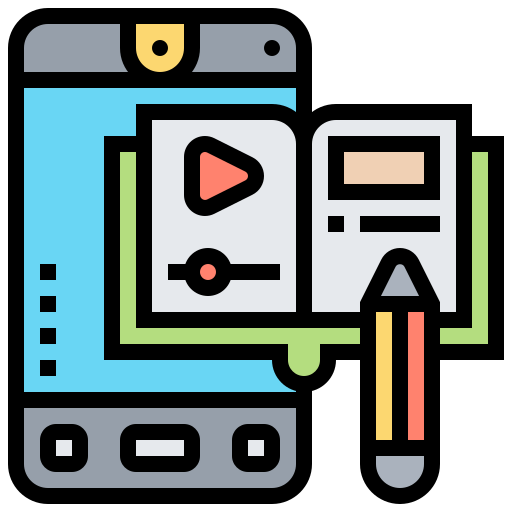 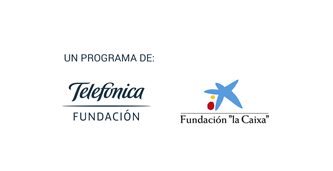 Tips for Blended Learning
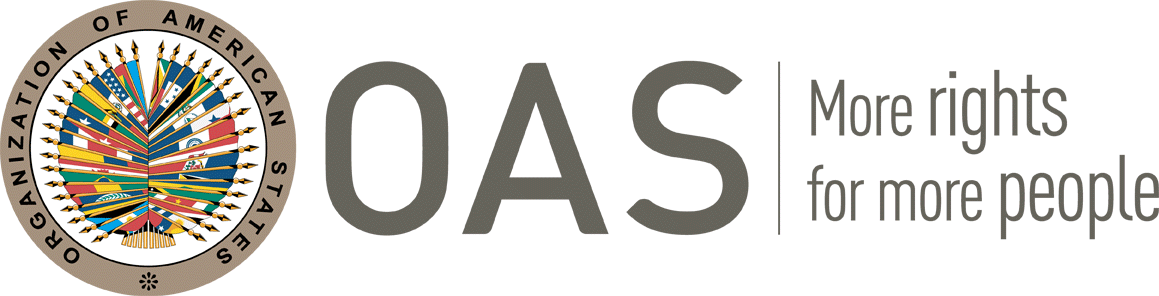 Project Based Learning (PBL):

Present the whole project at once
Divide the project into stages
Summarize frequently, so students may be aware what they have done and what’s next.
Allows for: Immediate feedback, more personalized pacing and become responsible for their own learning.
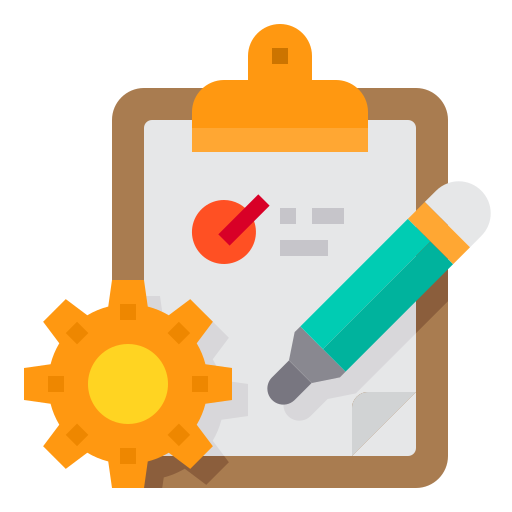 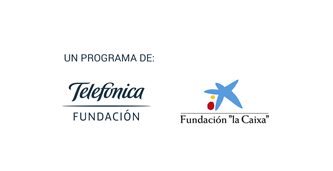 Tips for Blended Learning
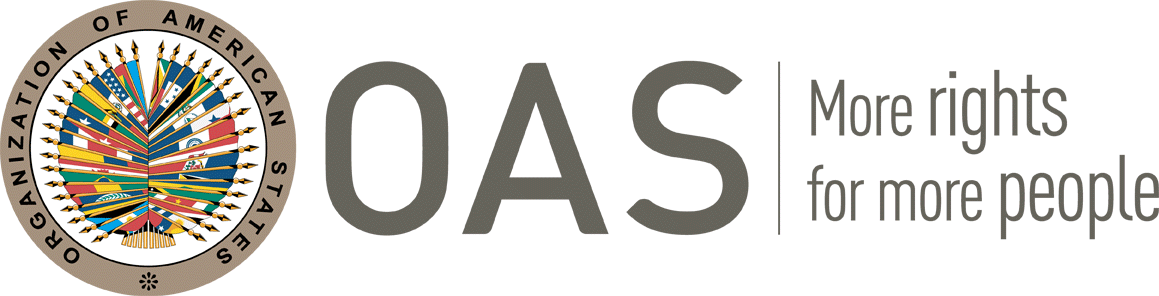 Each session:
Introduction
Development
Closure
Evaluation

Connection “Dialogue”: within him/herself, with material (solving activities or graphic organizers), with peers, with community (interaction)
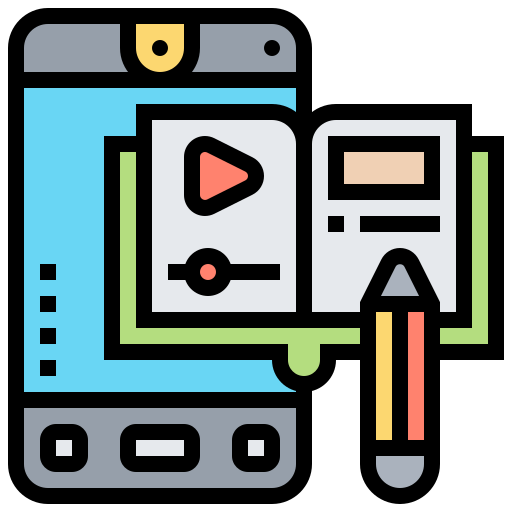 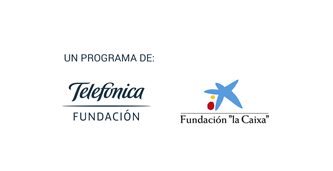 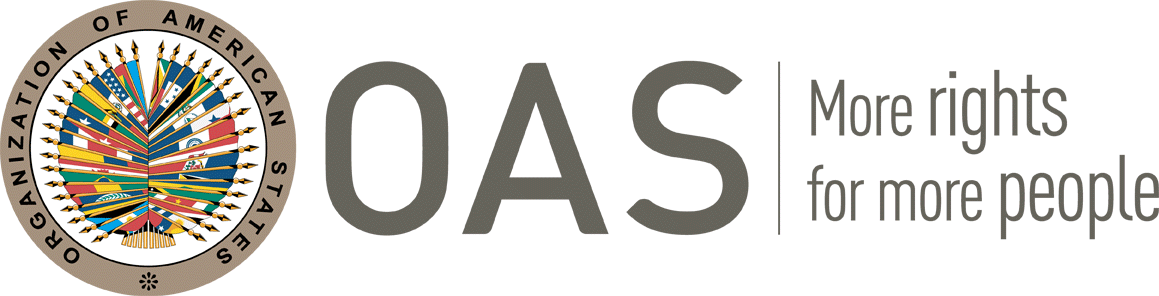 Asynchronous activities:  first select learning goal, then what he/she has to do, careful planning, a guide for the student (if young, for the parents), estimate time, don´t ask for what cannot be evaluated.
Parents: training, coaching, follow-up
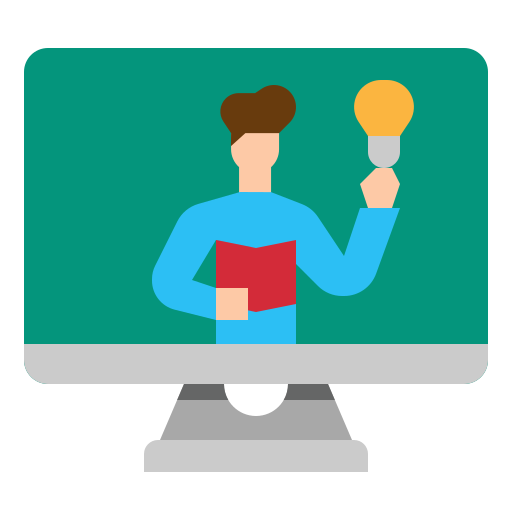 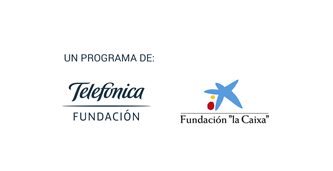 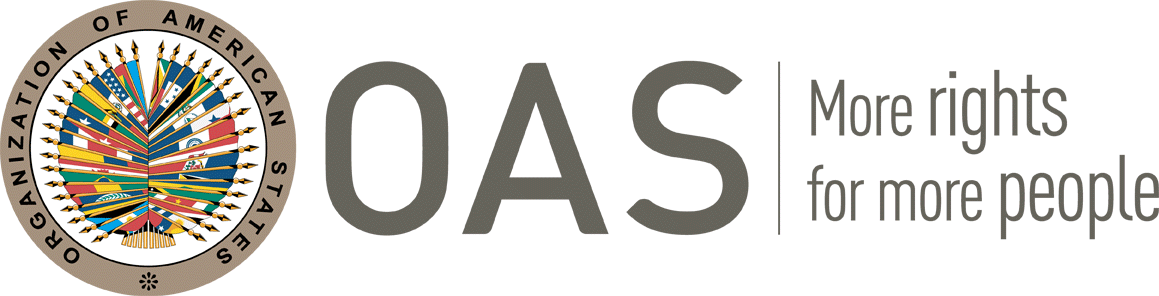 Metacognition is thinking about how you think and learn:
Self-questioning
Meditation -- mindfulness
Identify strengths and weaknesses
Graphic organizers
Active reading strategies
Planning ahead
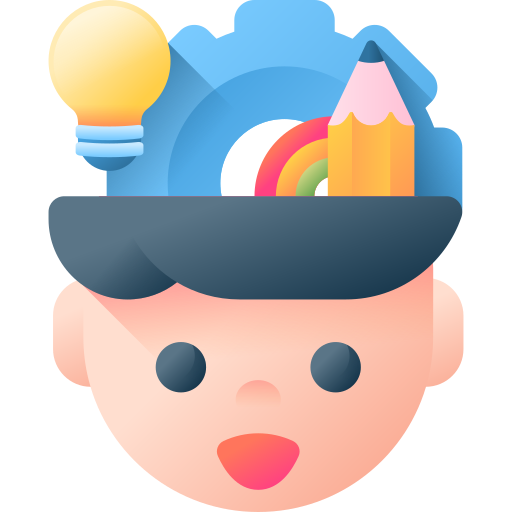 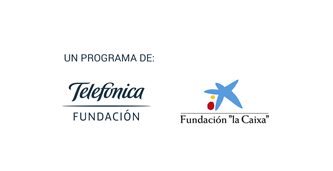 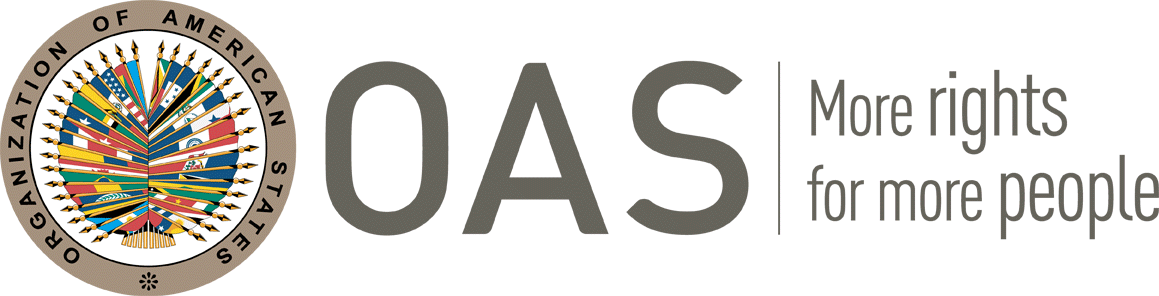 5 Reasons why Blended Learning is Right for Special Education Students:
Facilitates Small Group Instruction
Provides Tailored Instruction (they work at their own pace)
Engaging, ownership of their learning, motivation
Creates a Culture of Differentiation
Mastery-Based Learning
Express their individuality in their work (no peer pressure)
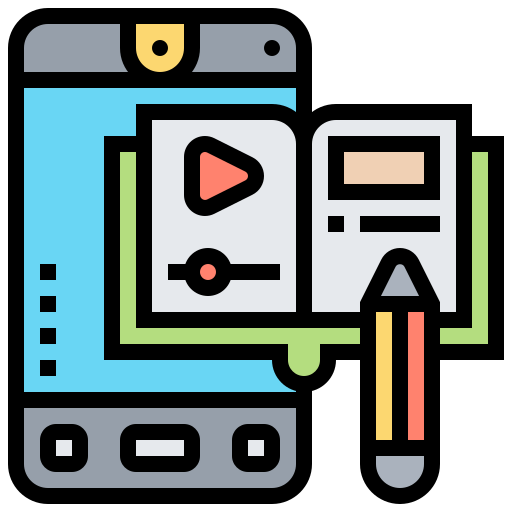 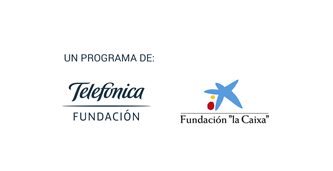 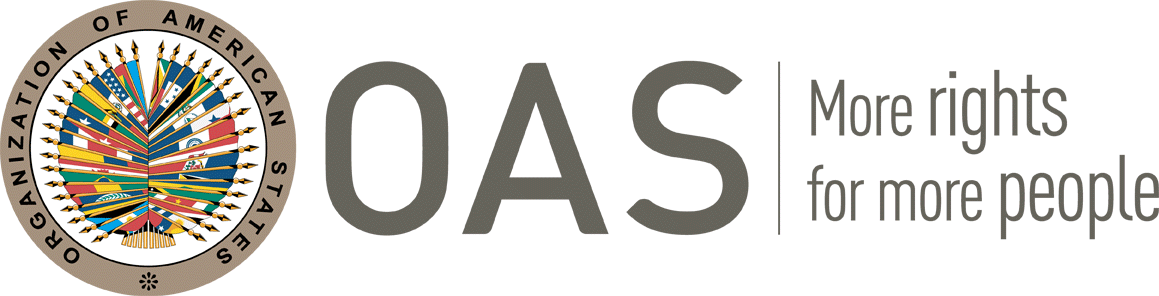 “Large learning gains when traditional face-to-face guidance from the teacher, in conjunction with the benefits of virtual supplemental materials designed to reinforce instruction” (Bateman & Soifer, 2015).
“The blended classroom has demonstrated effectiveness in teaching core concepts and increasing the overall assessment of students with special needs and learning disabilities”-Journal of Education and Training Studies Vol.5, No 2; Feb 2017.
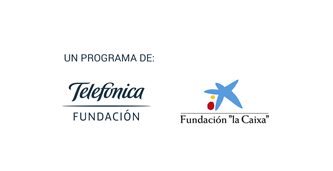 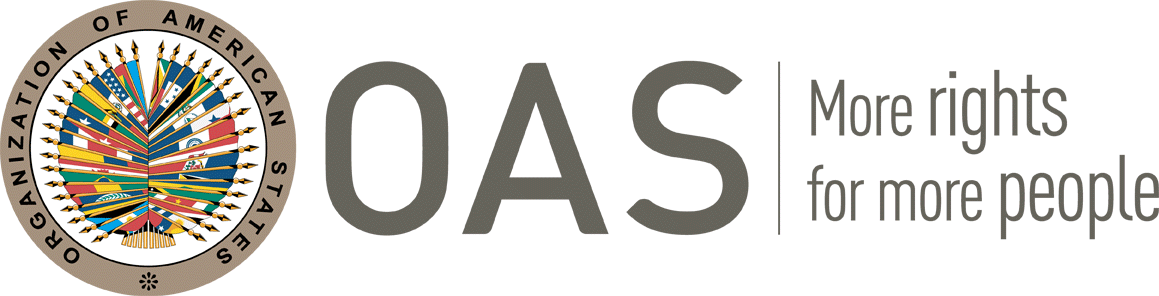 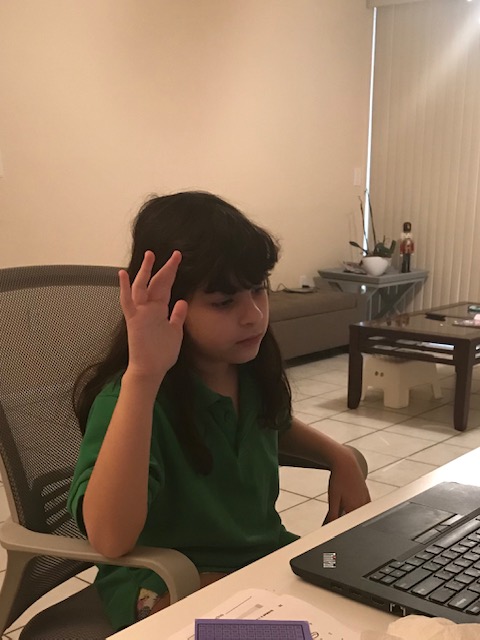 Remember who is the most important.
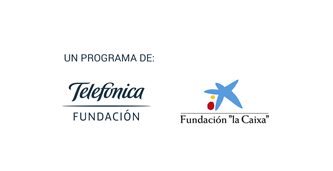 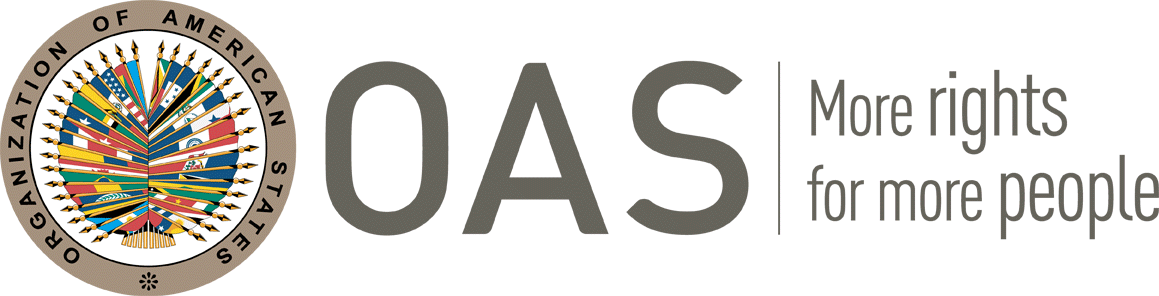 Closure
Draw and color the most important messages or lessons you are taking from the workshops. 
 Uso a white sheet of paper and color with markers/color pencils. 
Share with all of us.
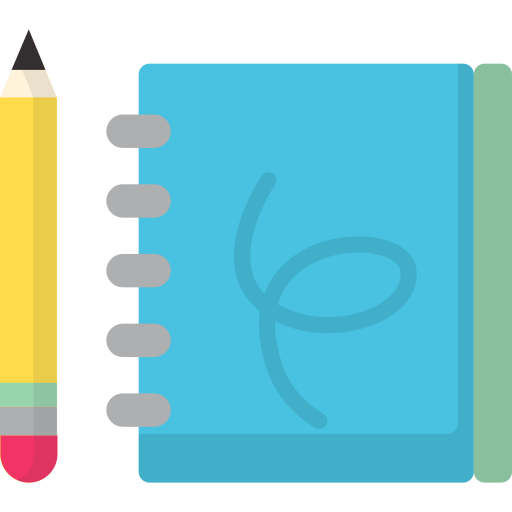 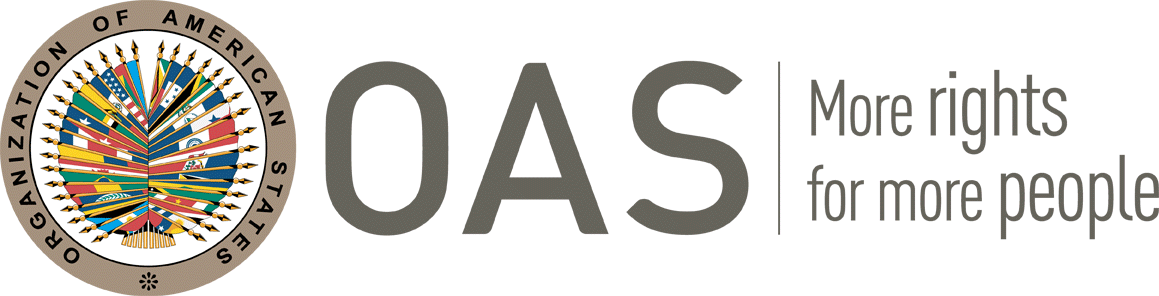 Sharing time
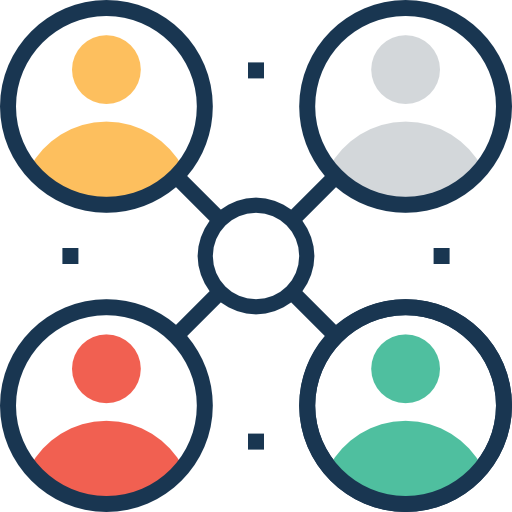 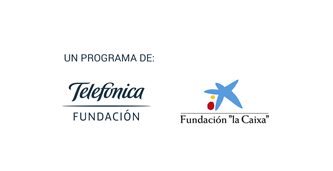 Resources:
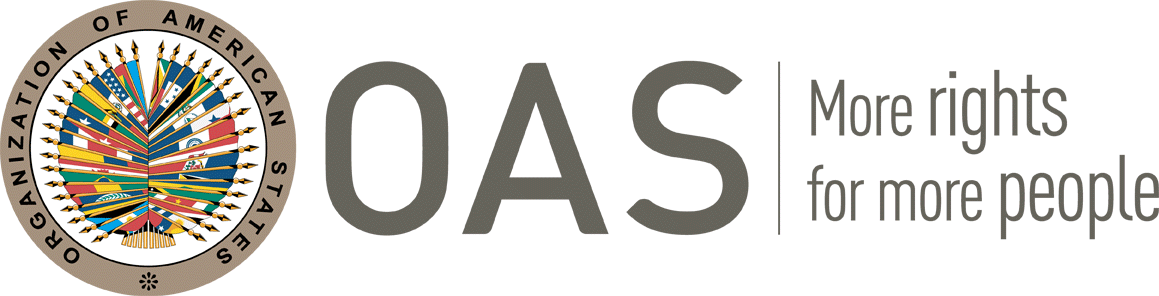 https://ciel.viu.ca/teaching-learning-pedagogy/designing-your-course/how-learning-works/ten-metacognitive-teaching-strategies
https://helpfulprofessor.com/metacognitive-strategies/
https://studylib.net/doc/5403405/blended-problem-based-learning---hci
Information on Special Education and Blended Learning:
https://specialeducareers.com/resources/blog/5-reasons-why-blended-learning-is-right-for-special-education-students#:~:text=Blended%20Learning%20focuses%20on%20mastery,environment%20due%20to%20this%20similarity.
https://www.researchgate.net/publication/312264267_The_Blended_Learning_Environment_A_Viable_Alternative_for_Special_Needs_Students
https://michiganvirtual.org/research/publications/supporting-students-with-disabilities-in-k-12-online-and-blended-learning/
https://www.kpu.ca/sites/default/files/Teaching%20and%20Learning/TD.5.2.6.Massoud_etal_Blended_Learning_to_Foster_Education.pdf
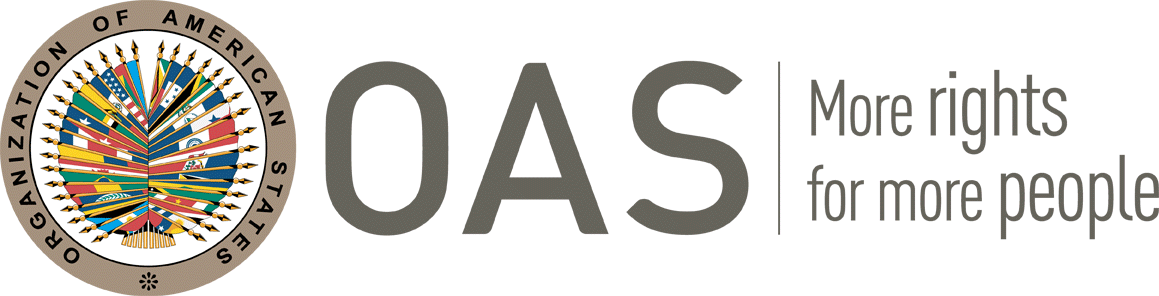 Please answer this questionnaire
http://gg.gg/n1s1t
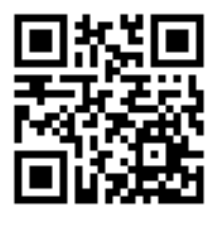 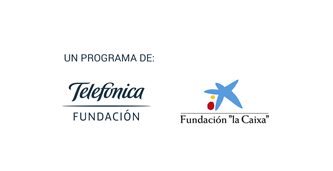 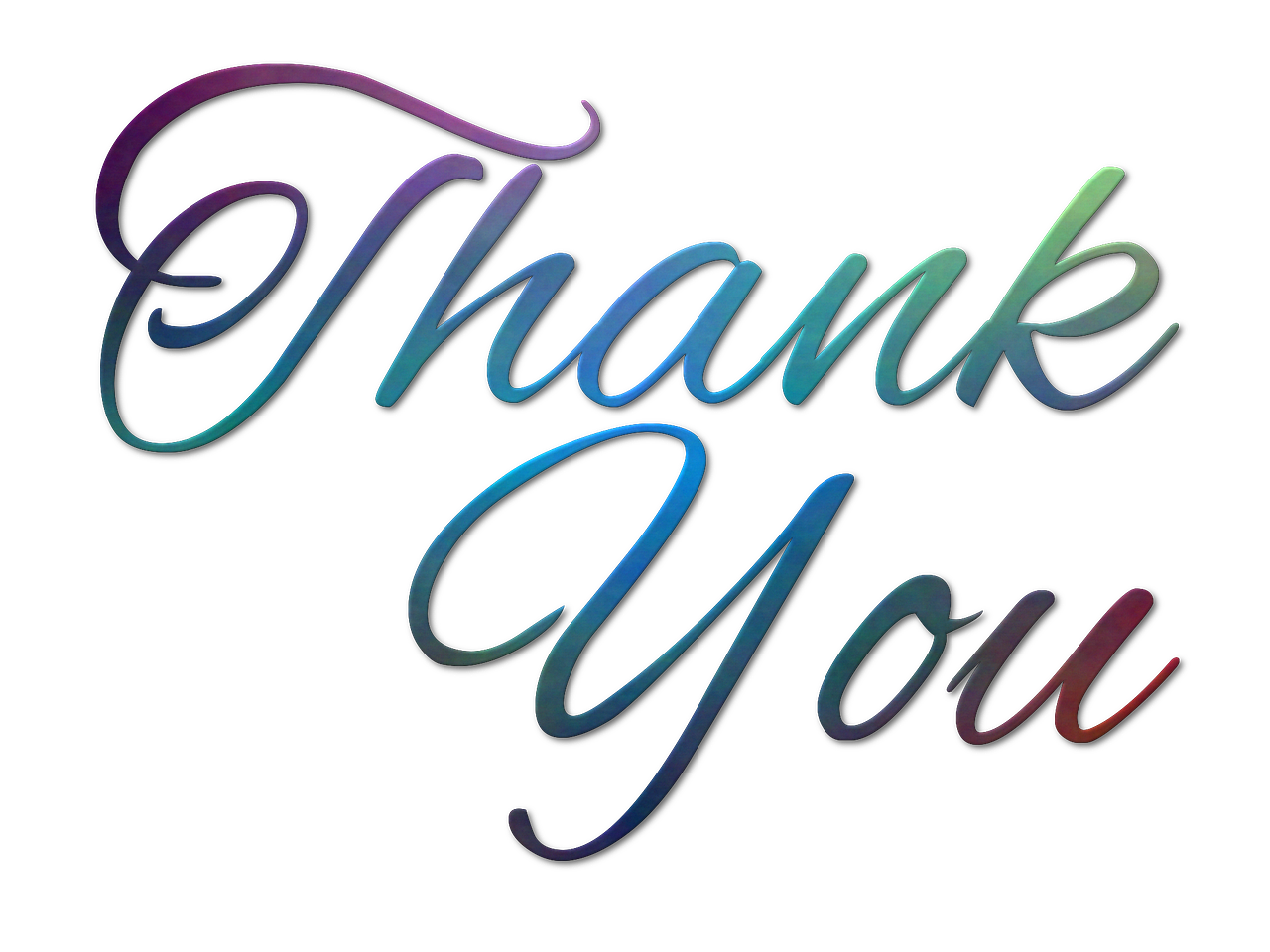